Информация
Происхождение термина
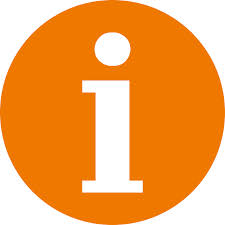 Слово «информация» происходит от латинского information, которое переводится как разъяснение, изложение.

В наибольшей степени понятие информации обязано своим распространением двум научным направлениям: теории связи и кибернетике.
Информация в теории связей
Основатель теории связи - Клод Шеннон.
Результатом развития теории связи стала теория информации
К.Шеннон не давал определения информации. Теория информации посвящена решению проблемы измерения информации.
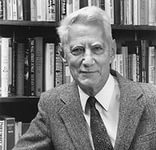 Клод Шеннон (1916-2001)
Информация в кибернетике
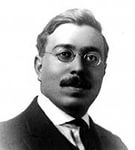 В науке кибернетике понятие информации является центральным.
Норберт Винер (1894-1964)
«Информация есть информация, а не материя и не энергия», — писал Винер. Тем самым понятие информации, с одной стороны, противопоставляется понятиям материи и энергии, с другой — ставится в один ряд с этими понятиями по степени их общности и фундаментальности.
Информация в философии
Атрибутивный подход
Функциональный подход
Антропоцентрический подход
Атрибутивный подход
Суть: информация как атрибут, свойство всего сущего, всех материальных объектов мира. Информация в мире возникла вместе со Вселенной.
Информация — это мера упорядоченности, структурированности любой материальной системы.
Функциональный подход
Суть: информация как атрибут, свойственный только живой природе. Информация появилась с возникновением жизни.
Информация -  один из существенных признаков, отделяющих в природе живое от неживого.
Антропоцентрический подход
Суть: информация как атрибут, свойственный только человеку. Информация существует лишь в человеческом сознании, в человеческом восприятии.
Информация -  сообщения, которыми обмениваются люди.
Информация в биологии
Нейрофизиология изучает механизмы нервной деятельности животного и человека. Эта наука строит модель информационных процессов, происходящих в организме.

Генетика использует понятие наследственной информации, заложенной в структуре молекул ДНК, присутствующих в ядрах клеток живых организмов (растений, животных).
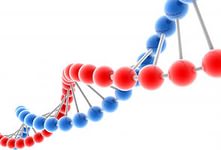 Методические рекомендации
Изучая информатику в основной школе (базовый курс), не следует углубляться в сложности проблемы определения информации. Понятие информации дается в содержательном контексте:
Информация — это смысл, содержание сообщений, получаемых человеком из внешнего мира посредством его органов чувств.
Методические рекомендации
Понятие информации раскрывается через цепочку:
сообщение — смысл — информация – знания

 Сообщения человек воспринимает с помощью своих органов чувств (по большей части через зрение и слух). Если человеку понятен смысл, заключенный в сообщении, то можно сказать, что это сообщение несет человеку информацию. Наши знания — это систематизированная (связанная) информация в нашей памяти.
Методика
Целесообразно вести беседу в форме диалога, задавая ученикам вопросы, на которые они в состоянии ответить. 
Шаг первый: Диалог
Учитель: Расскажите, откуда вы получаете информацию? 
Ученики: Из книг, радио и телепередач.
Учитель: Приведите примеры какой-нибудь информации, которую Вы получили сегодня? 
Ученик: Утром по радио я слышал прогноз погоды.
Шаг второй: Необходимо подвести учеников к окончательному выводу.
 Учитель: Значит, вначале ты не знал, какая будет погода, а после прослушивания радио стал знать. Следовательно, получив информацию, ты получил новые знания!
Шаг третий: Попытаться вместе с учениками дать определение.
 Информация (для человека) - это сведения, пополняющие знания человека, которые он получает из различных источников.
Шаг четвертый: На многочисленных знакомых детям примерах следует закрепить это определение.
Классификация «информации»
Информация
Внутренняя информация
(содержимое нашей памяти)
Внешняя информация
(содержимое внешних носителей информации – записная книжка, магнитные носители и пр.)
∼
∼
Оперативная (внутренняя) память компьютера
Долговременная (внешняя) память компьютера
Информация
Декларативная информация
(я знаю, что …)
Процедурная информация
(я знаю, как …)
∼
∼
Данные
Программа
Отличие «информации» от «данных»
Данные – представление информации в любой знаковой системе (в том числе используемой в компьютерах).

Информация -  это смысл, заключенный в данных, заложенный в них человеком и понятный только человеку.
Используемая литература
1. Андреева Е.В., Босова Л.Л., Фалина И.Н. Математические основы информатики. Элективный курс. М.: БИНОМ. Лаборатория Знаний, 2005.
2. Бешенков С.А., Ракитина Е.А. Информатика. Систематический курс. Учебник для 10-го класса. М.: Лаборатория Базовых Знаний, 2001, 57 с.
3. Винер Н. Кибернетика, или Управление и связь в животном и машине. М.: Советское радио, 1968, 201 с.
4. Информатика. Задачник-практикум в 2 т. / Под ред. И.Г. Семакина, Е.К. Хеннера. Т. 1. М.: БИНОМ. Лаборатория Знаний, 2005.
5. Кузнецов А.А., Бешенков С.А., Ракитина Е.А., Матвеева Н.В., Милохина Л.В.Непрерывный курс информатики (концепция, система модулей, типовая программа). Информатика и образование, № 1, 2005.
6. Математический энциклопедический словарь. Раздел: “Словарь школьной информатики”. М.: Советская энциклопедия, 1988.
7. Фридланд А.Я. Информатика: процессы, системы, ресурсы. М.: БИНОМ. Лаборатория Знаний, 2003.